Introduction
Md. Toriqul Alam
Assistant Teacher(English)
J.H.D. Secondary School,
Chougachha, Jashore.
[Speaker Notes: Introduction of the teacher and the class.]
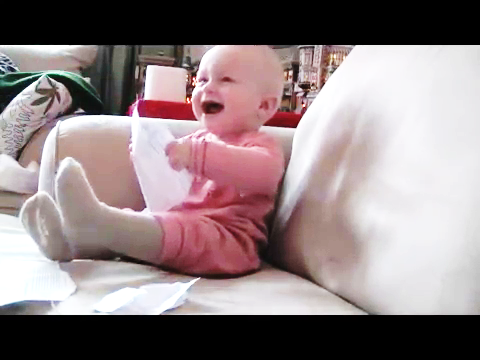 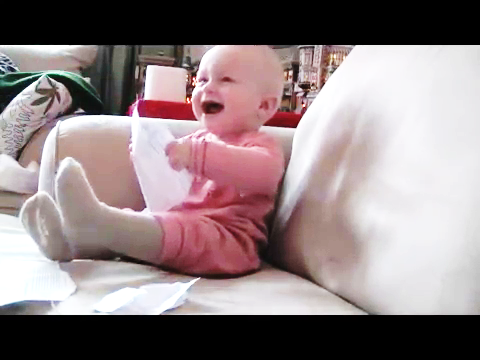 The baby is laughing.
I saw the baby laughing.
Laughing makes the baby cute.
The baby likes to laugh.
[Speaker Notes: First show the video and then go according to animation.]
Our Today’s Topic is -
Finite and 
Non-finite verb
[Speaker Notes: Lesson declaration.]
Learning outcomes-
At the end of the lesson, we will be able to -
define finite and non-finite verbs
list the kinds of non-finite verbs
identify finite and non-finite verbs in given sentences
[Speaker Notes: Target to achieve three aims from this lesson.]
The baby  is laughing.
Followed its subject.
not followed anything/anyone
I saw the baby laughing.
Followed tense
Followed past tense.
Laughing  made the baby cute.
not followed anything/anyone
not followed anything/anyone
The baby likes  to laugh.
Followed its subject.
[Speaker Notes: Please ask something about laughing and then advance to the basic difference between finite and non-finite verbs .]
There are two kinds of verbs:
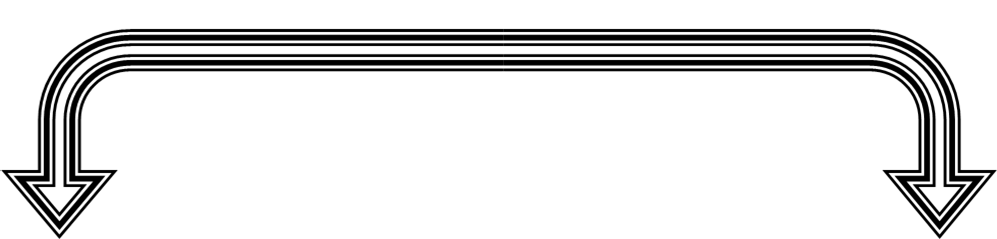 Finite verb
Non-finite verb
The verb that follows its  subject & tense is called finite verb.
The verb that does not follow its  subject & tense is called non- finite verb.
[Speaker Notes: Classification of verbs shown here.]
Tips
Finite verb always stays with subject / after subject but non-finite verb  may stay before subject /after verb/at the end of the sentence.
If there is no am, is ,are, was ,were before a verb with ‘ing’ is a non-finite verb.
There is no am, is ,are, 
was ,were here.
The baby came to its mother   running.
Non-finite verb
Going  to the field, they began playing.
[Speaker Notes: Teacher may make the learners understand to recognize non-finite verb easily with this slide.]
There are three kinds of non finite verb:
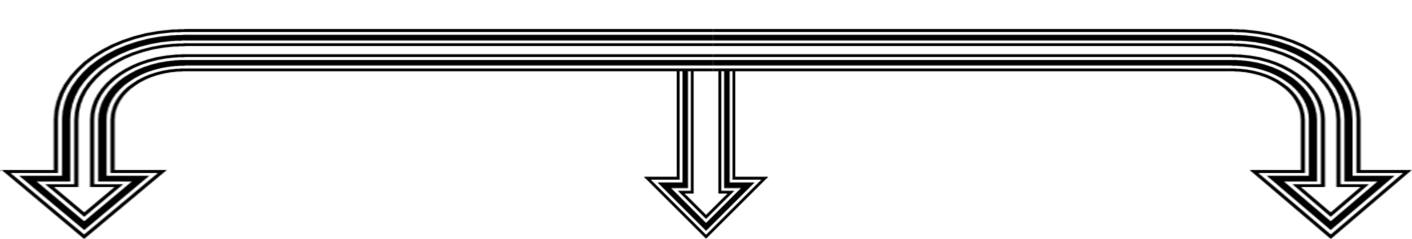 Participle
Infinitive
Gerund
[Speaker Notes: Classifications and characteristics of non-finite verbs shown here.]
Notice attentively
He  goes  to market  to buy  foods.
Acts as verb & noun
To perform  such a task is really difficult.
Acts as verb & noun
Main focus
Infinitive
to buy
to perform
to + verb
Note : Infinitive is found in answer to ‘What to do.’
[Speaker Notes: How to form infinitive and how to find out infinitive, shown here.]
Function of infinitives
I asked  him to wait  outside.
Used as the complement of the verb ‘asked’.
Used as the subject of the sentence
To accomplish  such a task is amazing.
[Speaker Notes: Use of infinitive shown here.]
Used as verb & adjective
I see  a flying  bird in the sky.
A  flying  bird makes the sky more attractive.
Used as verb & adjective
Main focus
Participle
flying
verb +ing
A participle is a verb that works of both verb and adjective, thus it is a verbal adjective.
Note : Participle is found in answer to ‘How.’
[Speaker Notes: Ask about the text then go ahead according to animation.]
More example
Look at the burning  candle.
Participle
Verb + adjective
There are three forms of the participle:
1. Present participle (verb + ing)
Example: Taking the book, he left the library.
2. Past participle (verb +d / ed)
Example:“Give me the fixed money,” the piper said.
3. Perfect participle (have + ing = having)
Example: Having closed the door, he went out.
[Speaker Notes: Classifications of participles are described here.]
HOME WORK
Write a paragraph about  “a football match that you have enjoyed”
[Speaker Notes: After watching the video, students will be excited more. So complete the text function before showing the video.]
Thank you verybody.
[Speaker Notes: Ending greetings.]